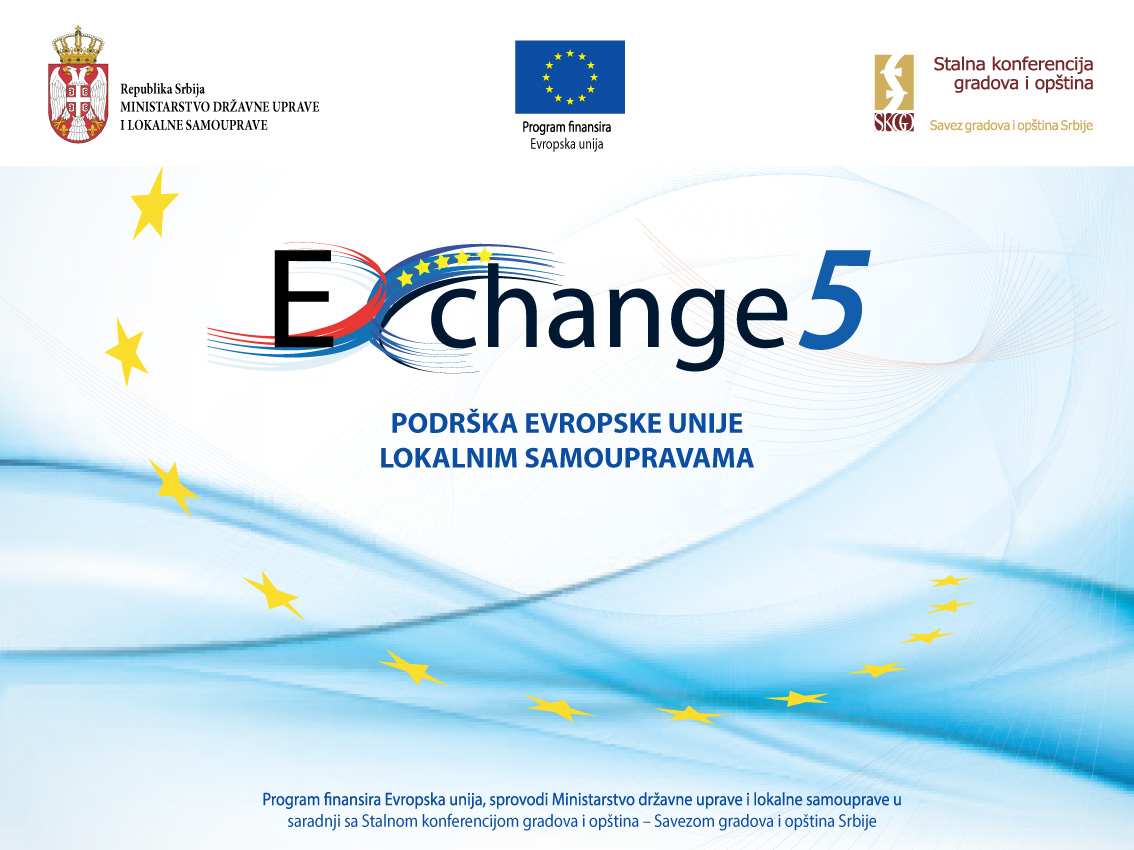 Izveštavanje
Izveštavanje
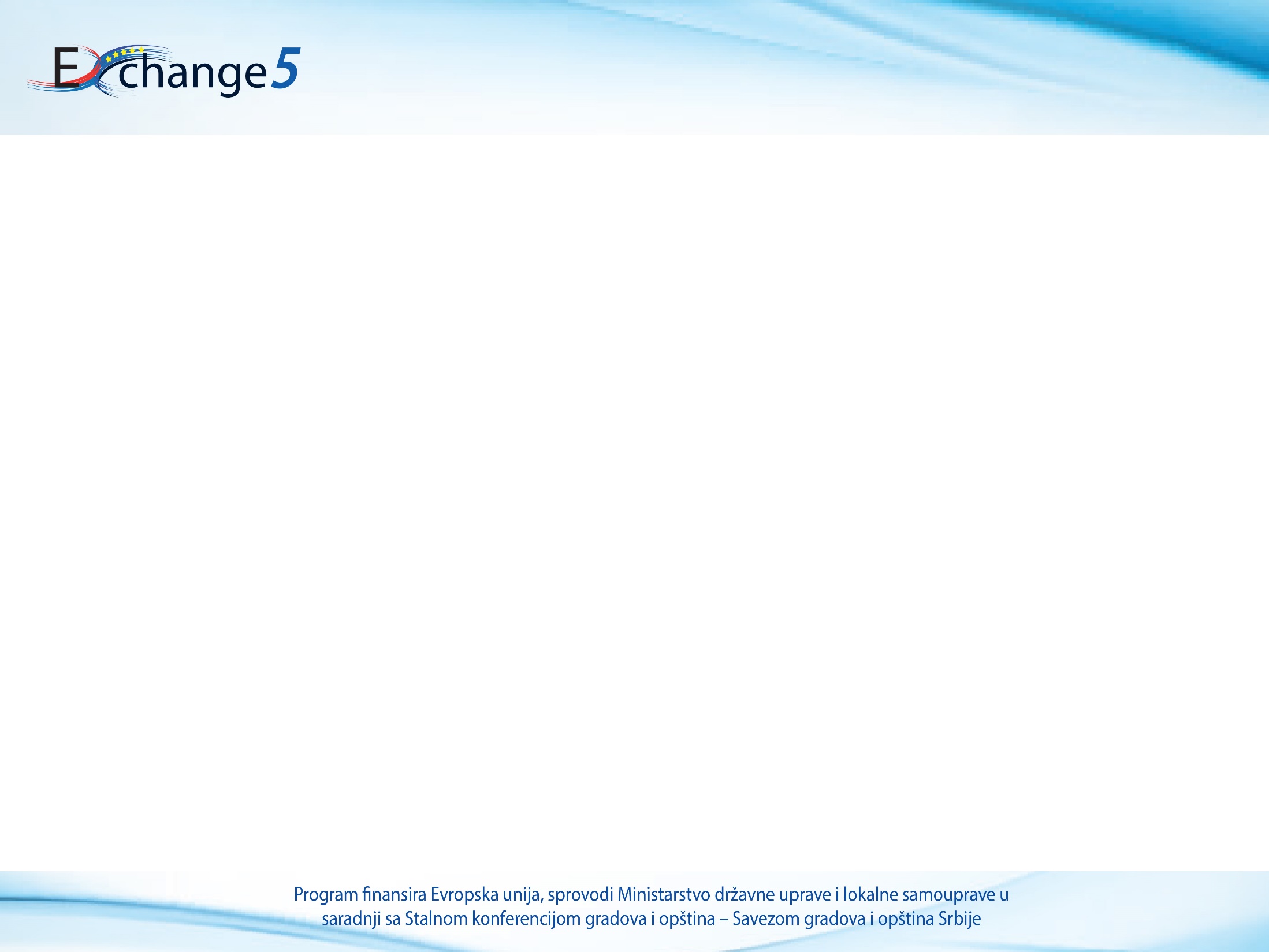 Tri tipa administrativnih izveštaja:

Kvartalni izveštaj

Periodični izveštaj o realizaciji projekta – Interim Report

Finalni izveštaj o projektu
Izveštavanje
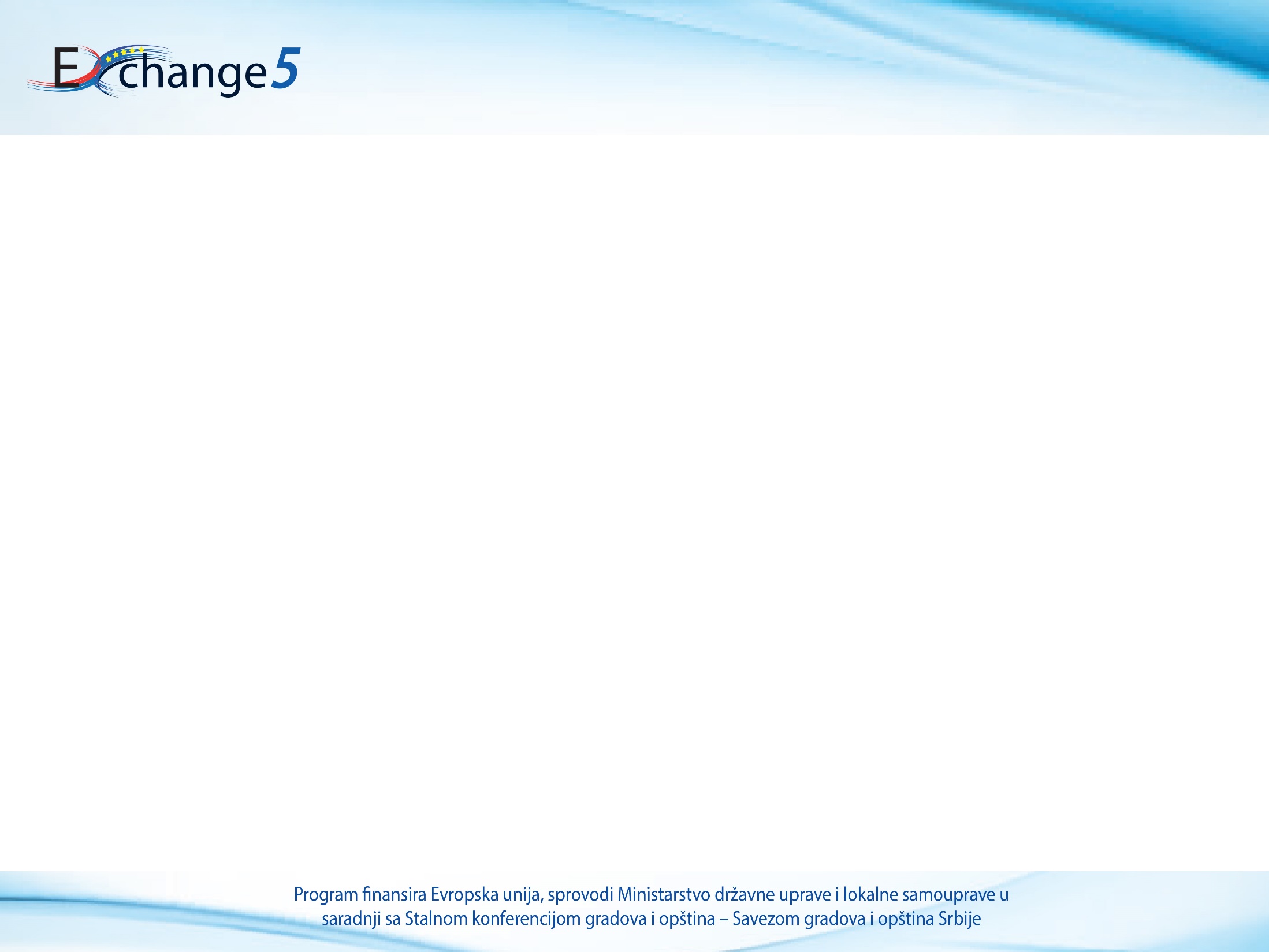 Kvartalni izveštaj:

Narativni deo
Finansijski deo
Nije povezan sa plaćanjima i ne podleže odobrenju
Dostavlja se najkasnije 5-og u mesecu za prethodni period
Priprema se se u konsultaciji sa ostalim učesnicima na projektu
Izveštavanje
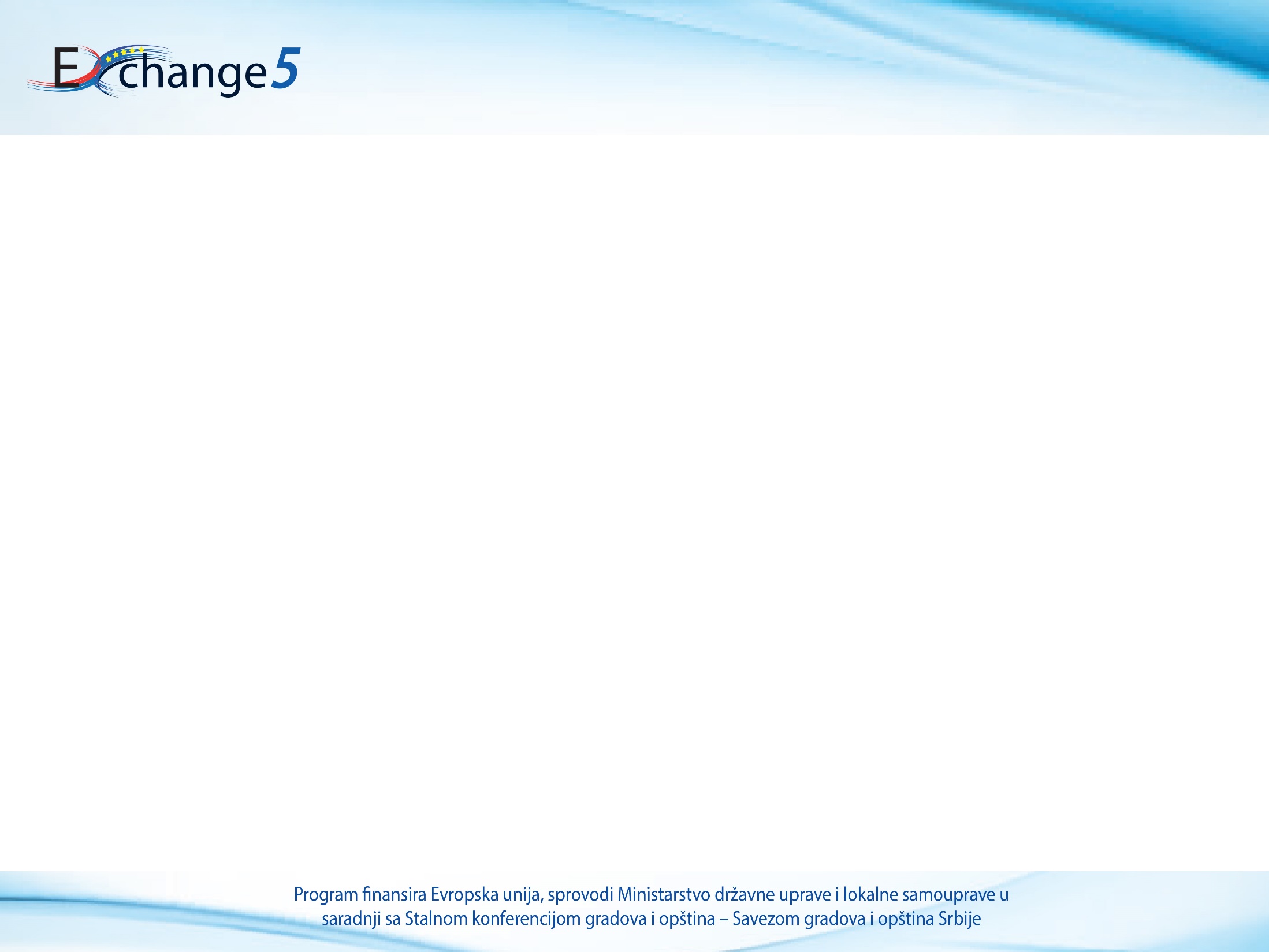 Periodični izveštaj o realizaciji projekta sadržaj:

Narativni deo – Aneks VI ugovora o grantu (word)

Finansijski deo - Aneks VI ugovora o grantu (excel)

Zahtev za dodatnu avansku uplatu  -  Aneks V Ugovora o grantu
Izveštavanje
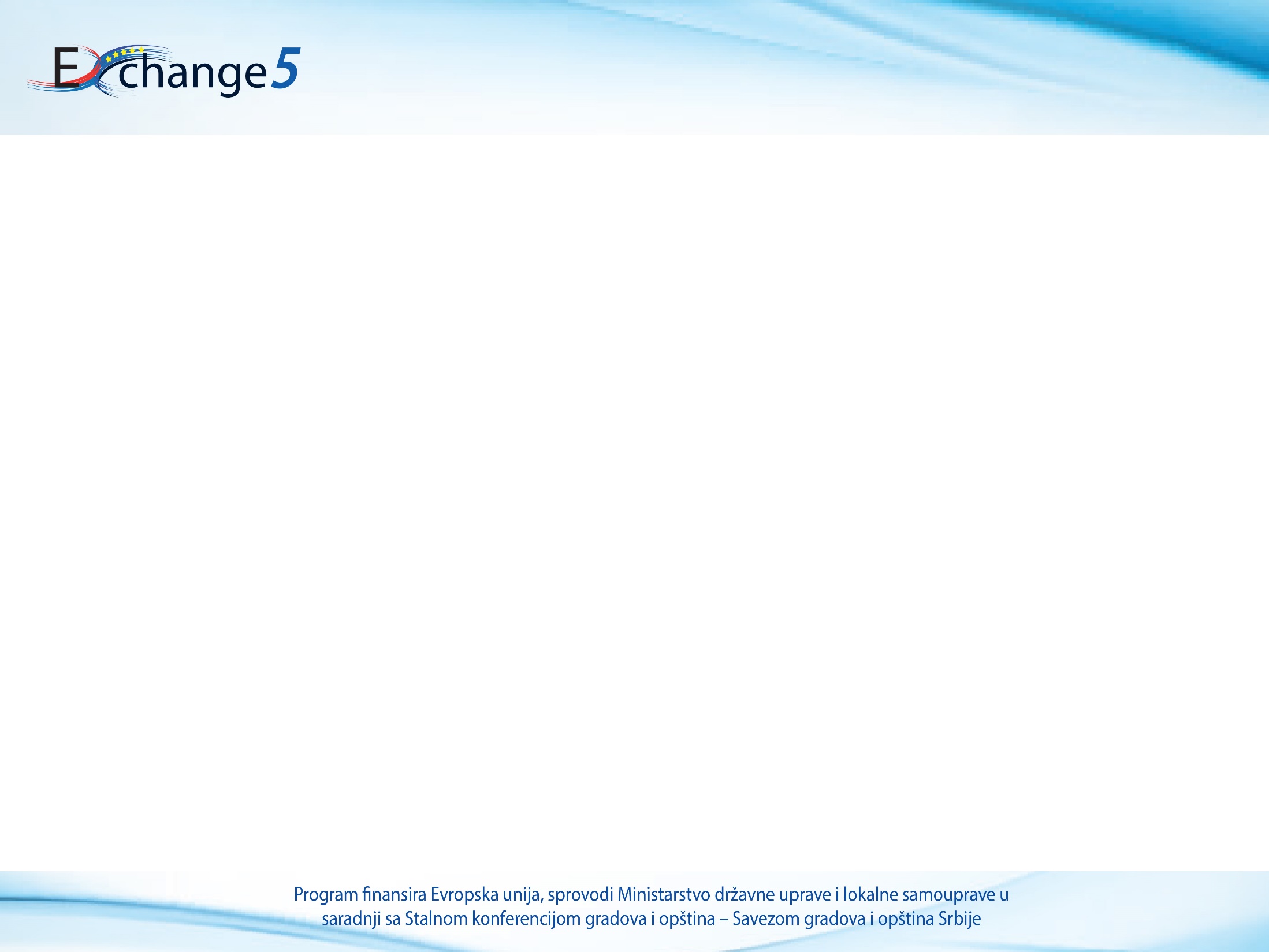 Projekcija budžeta za naredni period izveštavanja - Aneks VI Ugovora o donaciji- tabela za Projekciju budžeta i nastavak

Ažurirani plan komunikacija

Propratna dokumentacija - pregled prihoda i troškova (Balance sheet), kopije svih faktura za dati period izveštavanja i kopije izvoda iz banke
Izveštavanje
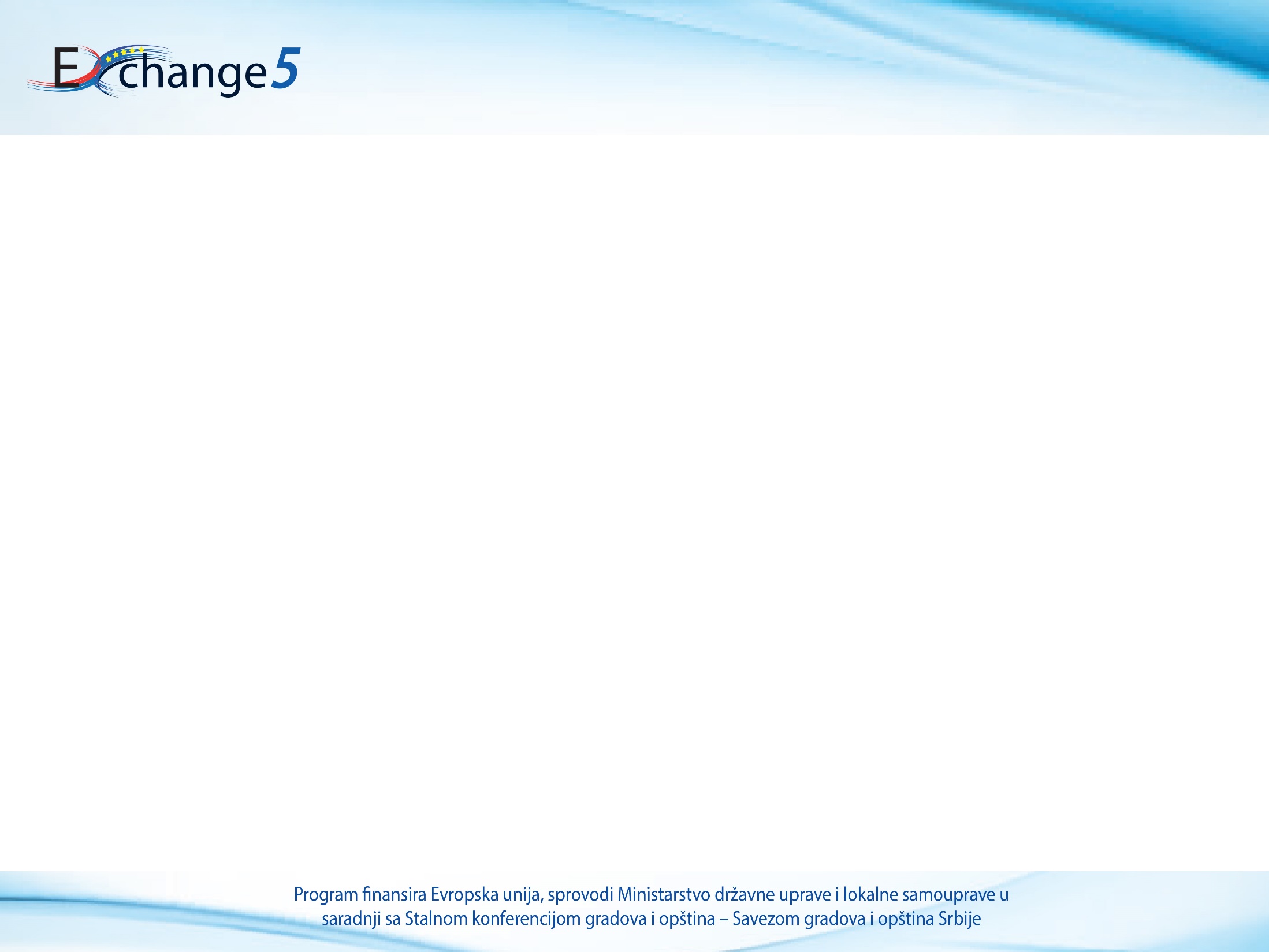 Periodični izveštaj o realizaciji projekta:

Predviđeni period izveštavanja je12 meseci

Predstavlja osnov za drugu avansnu uplatu

Priprema se se u konsultaciji sa ostalim učesnicima na projektu

Priprema ga i potpisuje kontakt osoba Koordinatora, a verifikuje / potpisuje gradonačelnik / predsednik opštine
Izveštavanje
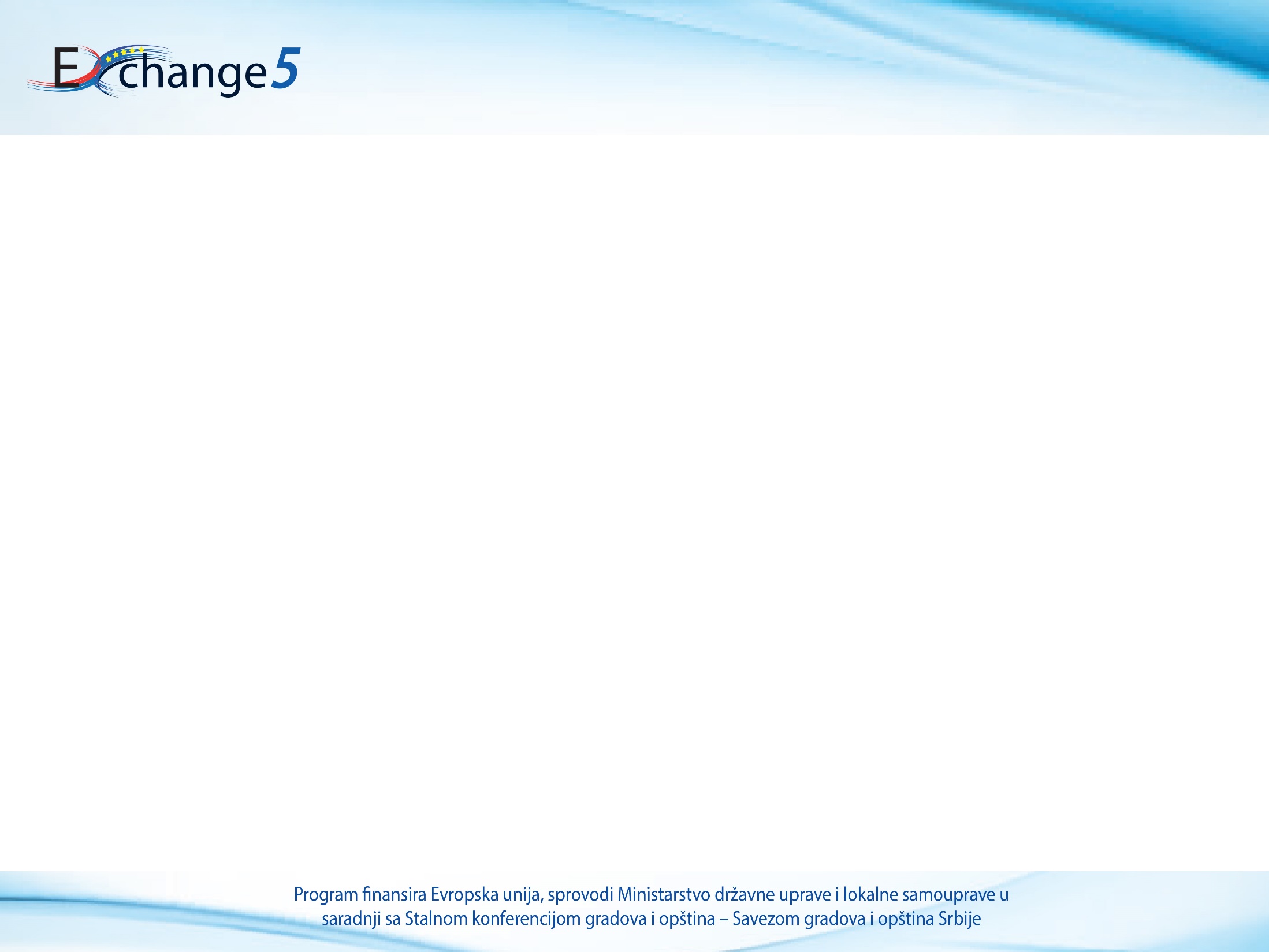 Prva verzija – 4 nedelje po završetku perioda implementacije 

Finalna verzija – 60 dana po završetku perioda implementacije

Uplata se vrši u roku od 90 dana od dana prijema Zahteva za uplatu
Izveštavanje
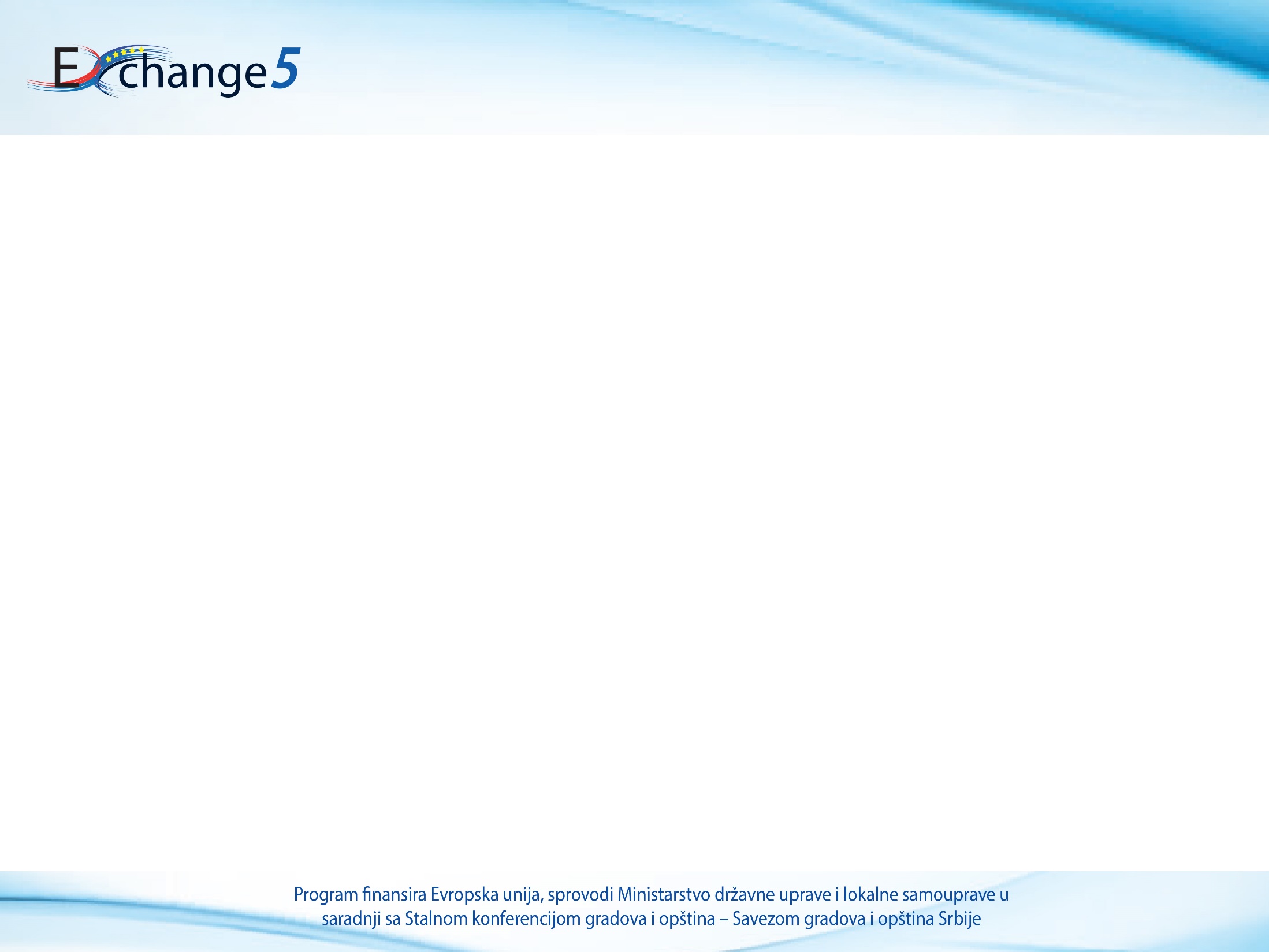 Finalni izveštaj o realizaciji projekta sadržaj:

Narativni deo – Aneks VI ugovora o grantu (word)

Finansijski deo - Aneks VI ugovora o grantu (excel)

Izveštaj o verifikaciji troškova– Aneks VII Ugovora o grantu
Izveštavanje
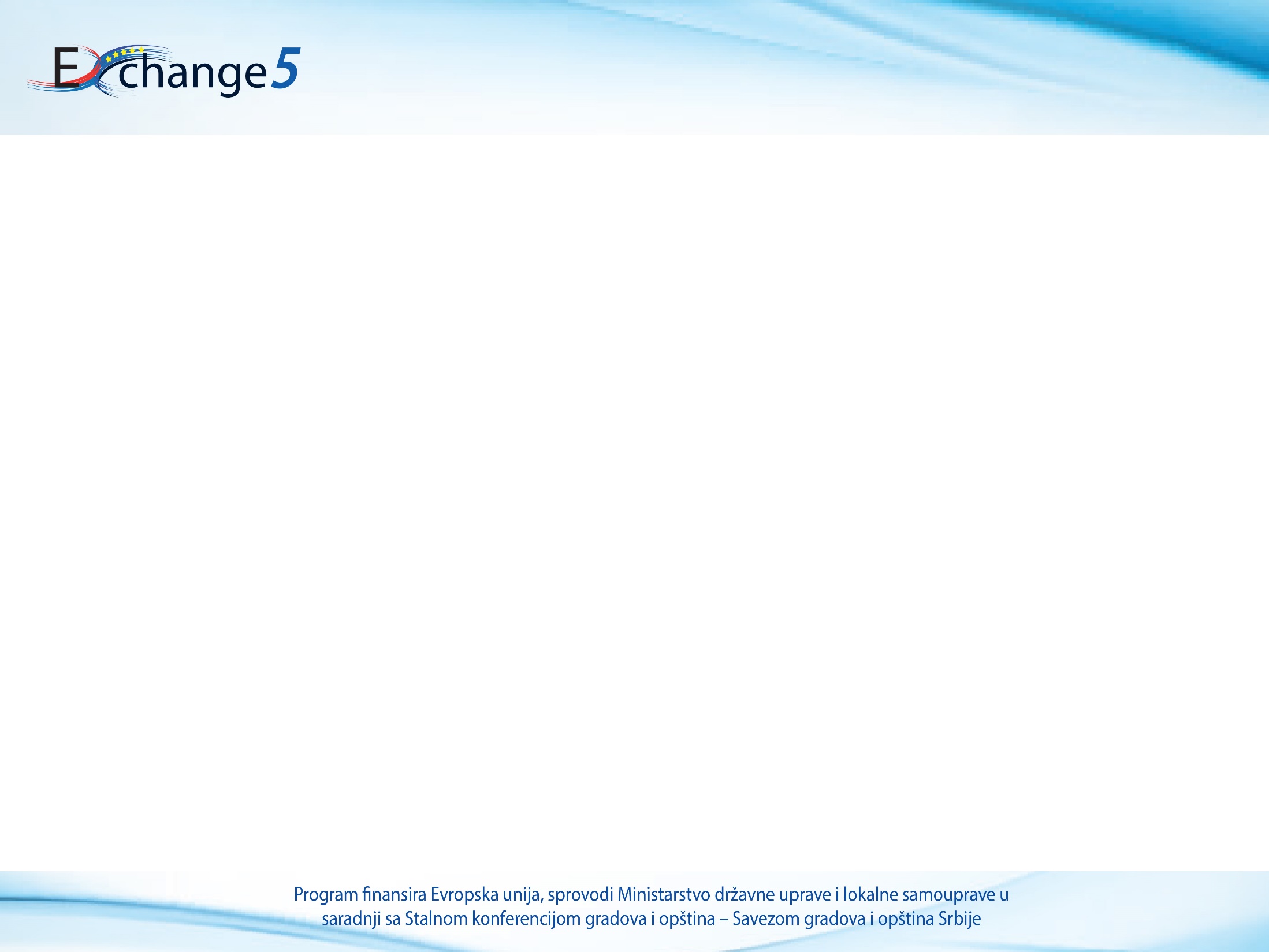 Zahtev za finalnu uplatu  -  Aneks V Ugovora o grantu

Obrazac za prenos vlasništva – Aneks IX Ugovora o donaciji

Propratna dokumentacija - pregled prihoda i troškova (Balance sheet), kopije svih faktura za dati period izveštavanja i kopije izvoda iz banke
Izveštavanje
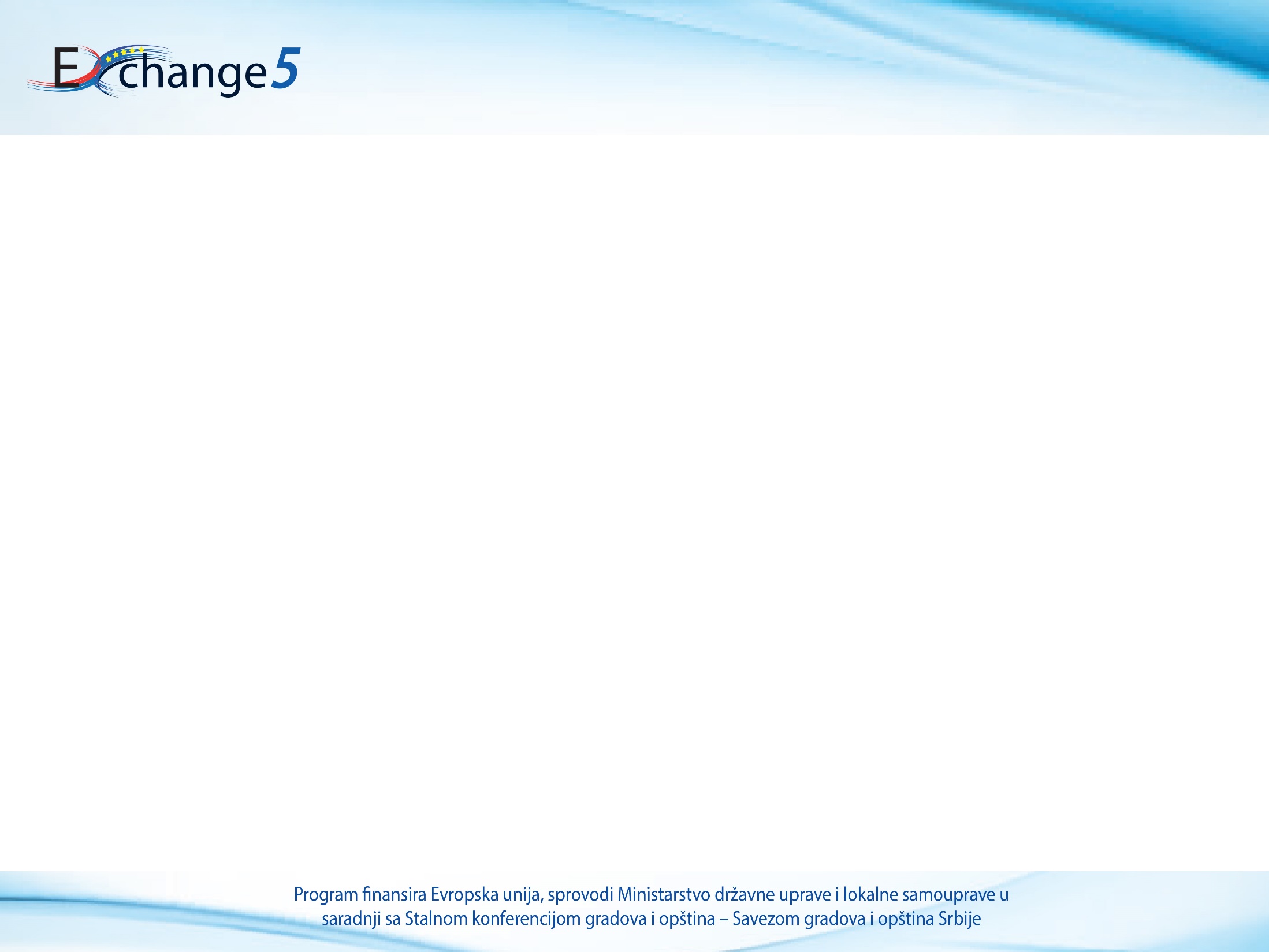 Finalni izveštaj o realizaciji projekta:


Predstavlja osnov za finalnu uplatu

Priprema se se u konsultaciji sa ostalim učesnicima na projektu

Priprema ga i potpisuje kontakt osoba Koordinatora, a verifikuje / potpisuje gradonačelnik / predsednik opštine
Izveštavanje
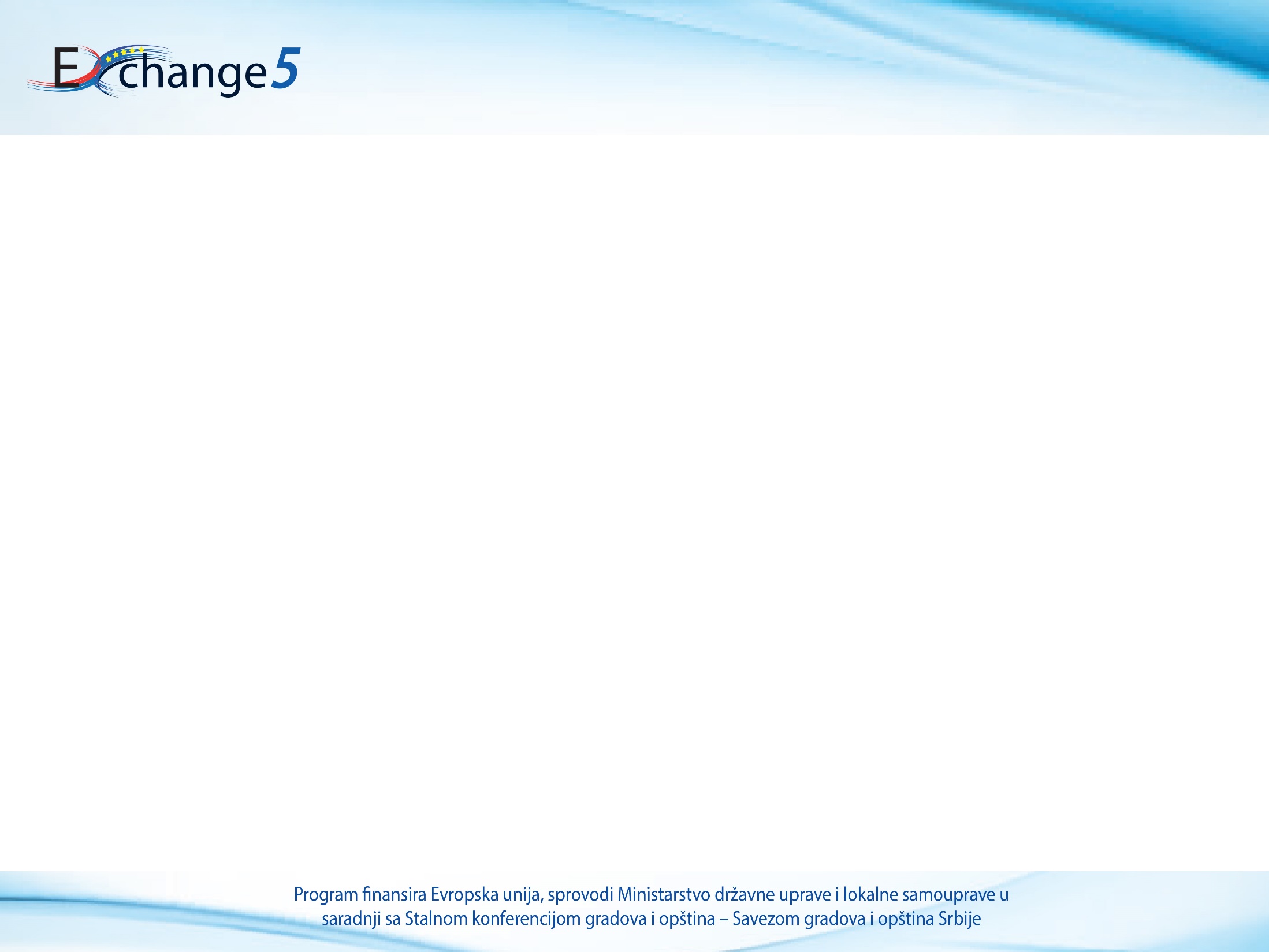 Prva verzija – 60 dana po završetku perioda implementacije 

Finalna verzija – 90 dana po završetku perioda implementacije

Uplata se vrši u roku od 90 dana od dana prijema Zahteva za uplatu
Izveštavanje
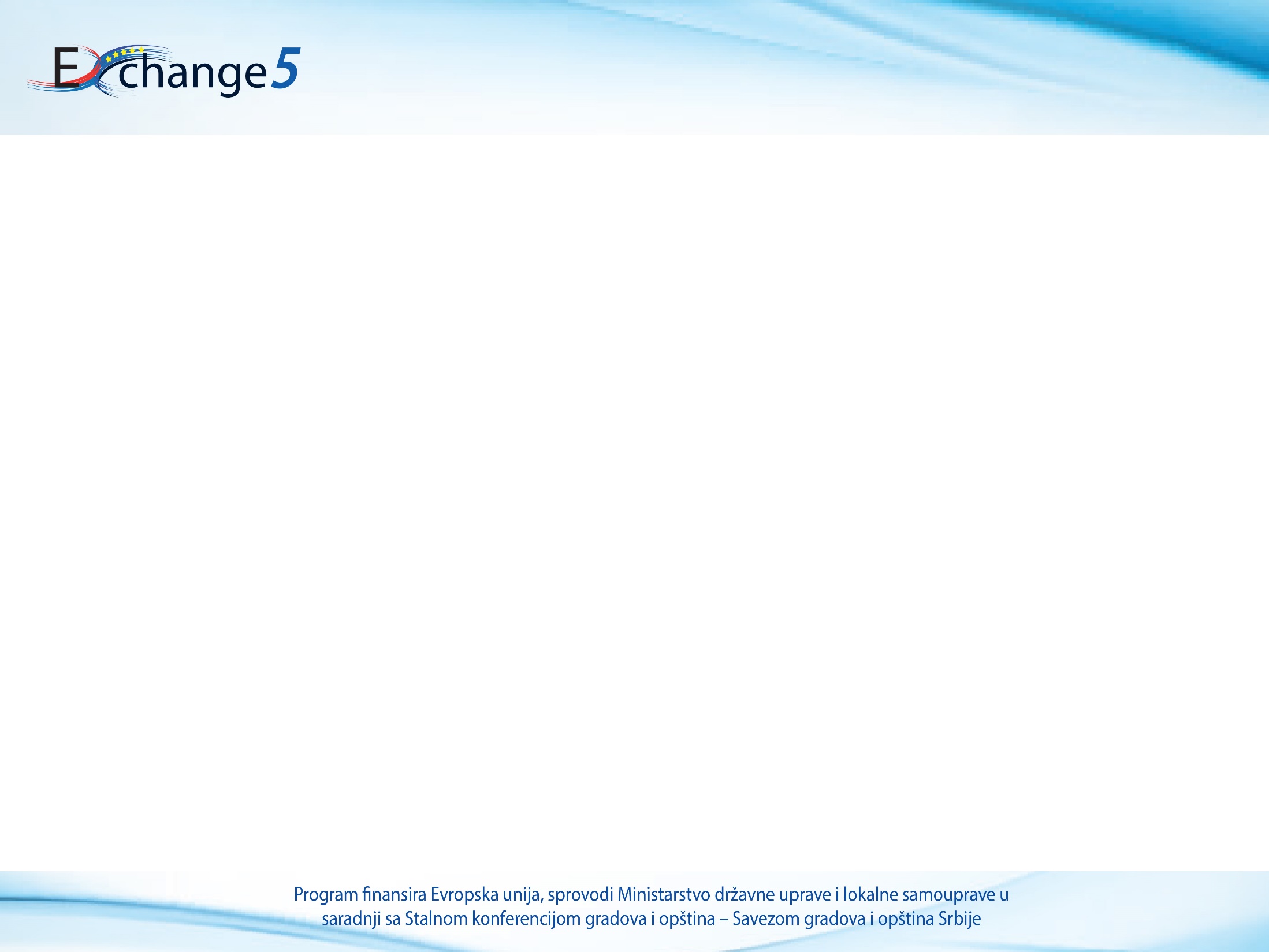 Hvala na pažnji!


Pitanja i odgovori